Ах ты, батюшка, Ярославль город!
Ты хорош, пригож, на горе стоишь,
На горе стоишь во всей  красе,
Промеж двух рек, промеж быстрых,
Промеж Волги-реки, промеж Которосли
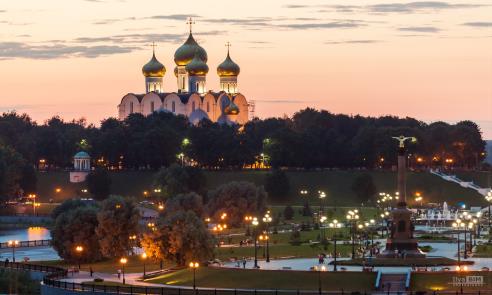 ЯРОСЛАВЛЬ
Подготовила воспитанница ГУ ЯО «Детский дом «Волжский»»
 Тиханова Кристина Евгеньевна
Ярославль
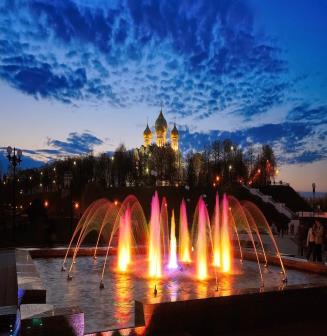 Ярославль раскинулся на высоком берегу Волги. Там, где Которосль сливается с Волгой, находилось когда-то поселение под названием Медвежий угол. Легенда гласит, что в 1010 году князь Ярослав Мудрый с дружиной захватил это селение, разрубив топором языческое изображение медведя.
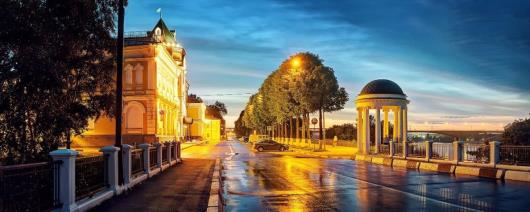 Ярославль-самый большой город Золотого кольца
Ярославль считается самым красивым городом Поволжья
Ярославль-жемчужина в «Золотом кольце» древнерусских городов, расположенных на севере и на востоке от Москвы.
Исторический центр города занесен в список объектов Всемирного наследия ЮНЕСКО, что неудивительно: в центре Ярославля сосредоточено более 140 достопримечательностей
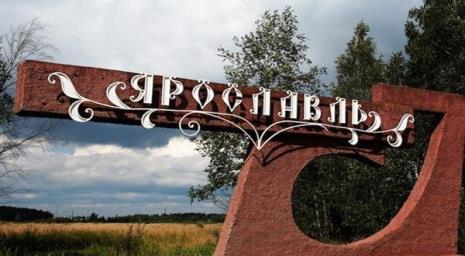 Ярослав Мудрый
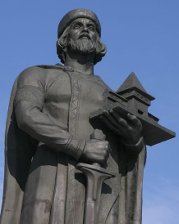 В городе Ярославле установлен памятник Ярославу Мудрому, как основателю этого города.
Ярослав Мудрый вошел в историю русской культуры, как один из самых образованных людей своего времени.
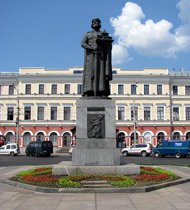 Беседка на Волжской набережной
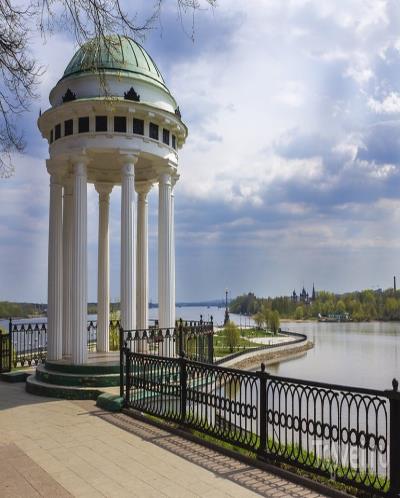 Беседка на Волжской набережной-это одна из самых главных достопримечательностей Ярославля. Сооружение имеет форму открытой круглой шестиколонной беседки-ротонда с уплощенным куполом. В Ярославле находятся 4 беседки, однако, беседка на Волжской набережной является первой из них и по настоящее время считается одной из основных классических памятников города.
«Стрелка»
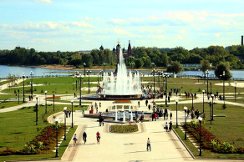 «Стрелка» является исторической частью города, также называется Рубленым городом, или Ярославским кремлем. Здесь, на крутых, удобных для защиты берегах был основан город Ярославль, и до 19 века место являлось административно-культурным центром города.
Театр Волкова
Театр Волкова просто необходимо увидеть, ведь это первый русский театр, открытый для посещения публики. Купеческий сын Федор Григорьевич Волков основал этот общедоступный театр в 1750 году- именно с этой даты театр стал публичным и переехал в здание на Волге. Предполагают, что до этого события первые спектакли ставились в большом амбаре для узкой группы театралов.
Театр за годы существования претерпел массу изменений в архитектурном плане. Современный облик театра-это модернизованный проект архитектора Н.А.Спирина - «Фигуры, танцующие в круге».Таким театр торжественно открылся в 1911 году и внешний облик с тех пор пострадал мало. Скульптурные фризы по рисункам Спирина на фасадах театра сохранились полностью, хоть театр  был в 1964 году основательно перестроен и расширен
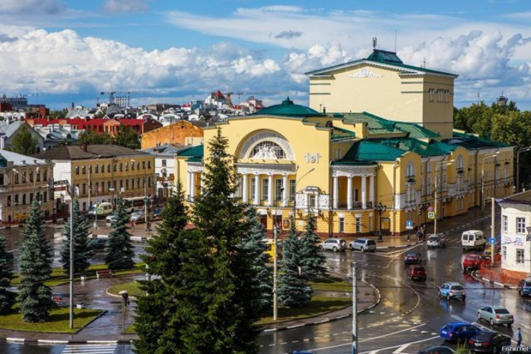 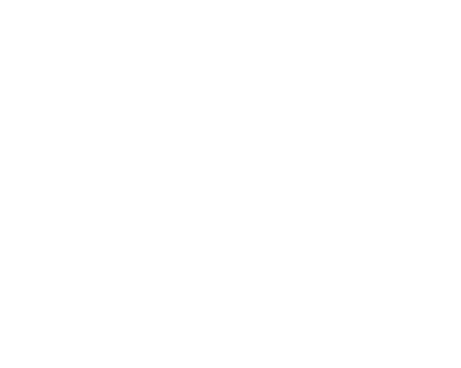 Спасо - Преображенский монастырь
Главная достопримечательность Ярославля. Настоящего кремля в городе нет, его заменяет бывший Спасский монастырь. Обитель была построена в 12 веке с целью защиты границ города. Впоследствии в монастыре было открыто первое на северо-востоке Руси училище ,благодаря чему расширилось собрание славянских и греческих рукописей. В монастырской библиотеке хранилось собрание старопечатных книг и рукописей. Среди них был список древнерусской поэмы «Слово о полку Игореве»
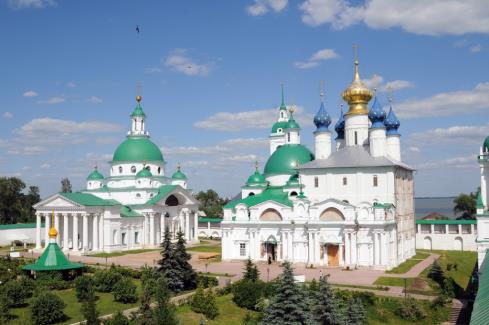 Толгский монастырь
Монастырь в Ярославле на левом берегу Волги. Основан в 1314 году епископом Ростовским Прохором. Название получил по имени протекающей рядом речки Толга и деревни Толгоболь на этой речке. Слово «толга» происходит, видимо, из исчезнувшего языка древнего финно-угорского народа меря, проживавшего ранее в Ярославской области. В родственных мерянскому языку мордовских языках «толга» означает «птичье перо».
За каменной стеной монастыря, за небольшим внутренним рвом с водой, с 16 века произрастает уникальный кедровый парк.
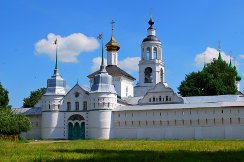 Церковь Ильи Пророка
Церковь Ильи Пророка-выдающийся памятник русской художественной культуры 17 столетия ,вписавший ярчайшую страницу  в развитие ярославской школы архитектуры и живописи. Она стоит в центре Ильинской площади, и, замыкая перспективу нескольких улиц, стала одним из главных архитектурных сооружений центра Ярославля. Редкостный памятник русской церковной старины .
Скульптура «Троица»
Скульптура «Троица»- памятник относительно новый. Он был создан в 1995 году. Однако за время своего существования эта каменная композиция стала одной из значимых достопримечательностей Ярославля. Ее создатели-Н. Мухин, И. Трейвус и Е. Пасхина решились на очень смелый творческий эксперемент. Они пытались воссоздать в трехмерном пространстве знаменитую икону Андрея Рублева «Троица». Ярославская Троица в точности повторяет шедевр Рублева.
Успенский кафедральный собор
Успенский кафедральный собор на стрелке Волги и Которосли- это  уникальное архитектурное украшение и достояние Ярославля. Со всего мира сюда приезжают ценители прекрасного,верующие,паломники,чтоб лично его лицезреть и вознести в нем молитвы Богу.
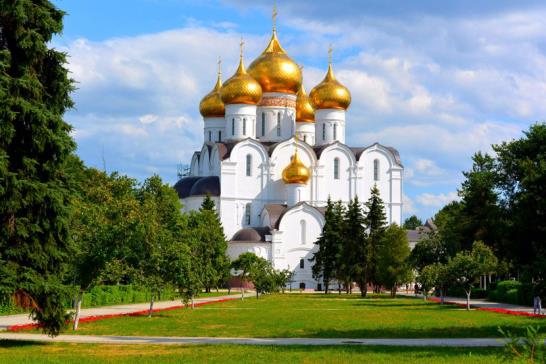 В Ярославле училась и работала первая женщина-космонавт Валентина Владимировна Терешкова
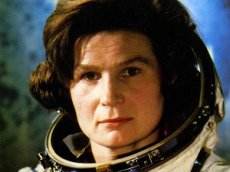 Музей В.В.Терешковой «Космос женщины 20 века». Посвящен музей полету первой в мире женщины-космонавта. Валентина Владимировна совершила полет в космос 16 июня 1963 года